The Labor Market of Israeli Arabs(joint work with Nitsa Kasir, Bank of Israel)September 16, 2013Presentation at the SVF meeting, NYC
Eran Yashiv
Chair, Department  of Public Policy
Associate Professor, the Eitan Berglas School of Economics
Director of the Center for Regulation Policy

Tel-Aviv University
Macroeconomist, dealing a lot with labor markets
At Tel Aviv University since 1992, ; visiting positions at MIT, NYU and LSE
Regular research:  models of unemployment, firms and workers search behavior
This week visiting Yale and giving PhD classes on the connections between the stock market and the labor market
This talk: following consulting work at the Bank of Israel  2007-2012
Based on a number of papers and a new policy paper (executive summary distributed), joint with Nitsa Kasir, Head of the Labor and Welfare Section of the BOI Research Division 
We have presented to reps from the OECD (2009, 2012) and the IMF (2012)
The new paper is in the process of presentation to President Peres, key ministers, key MKs and high officials (Treasury, Economy, Education) , and to the media 
Chair of Public Policy Department and Director of the new Center for Regulation Policy at Tel Aviv University
Some Background
2
Eran Yashiv,  TAU
Macroeconomic background
Key data points on the labor market of Israeli Arabs
The major problems 
Policy proposals
Simulations: returns on policy
Challenges for policy implementation
Plan of Talk
3
Eran Yashiv,  TAU
Israel’s current macroeconomic indicators are good
For example, in the letter to the Government and Knesset of Governor Fischer upon publication of the most recent Bank of Israel report (published April 2, 2013) it was noted:

the unemployment rate remained stable at its lowest level of the past thirty years 
employment and labor force participation rates continued to rise. 
inflation in 2012 was 1.6 percent, below the center of the inflation target range (2%).
Some macroeconomic background: the good news
4
Eran Yashiv, TAU
But Governor Fischer also noted: 

Looking forward, the economy faces a number of structural challenges:
the government must reduce its high structural deficit 
efforts must continue to further integrate Arabs and the ultra-Orthodox in the labor market.
labor productivity in Israel is low relative to other advanced economies and increasing it is essential to increasing the long-term rate of growth. 
cost of living should be reduced, an issue that was the focus of the social issues protest.
The economic challenges: human infrastructure
5
Eran Yashiv, TAU
The situation is actually quite bad
The employment rate of some key working age (25-64) groups is low:
27% for Arab women
46% for Ultra Orthodox men
Arab men are concentrated in low-skill, low-wage occupations
Ultra-Orthodox women work part-time
Arabs and Ultra-Orthodox have high poverty rates (57% below poverty line, compared to 24% average)
High inequality (Gini coefficient of 0.38, similar to U.S., higher than Europe)
Overall low productivity growth; about 60% of the OECD average growth rate
The economic challenges: human infrastructure
6
Eran Yashiv, TAU
In a March 28, 2012 letter Governor Fischer wrote:
Improved infrastructure, first and foremost in the mass public transport systems, and in public transportation in general, is expected to help increase productivity, and improve the quality of life.
The economic challenges: physical infrastructure
7
Eran Yashiv, TAU
Infrastructure investment grew between 1995 and 2010 by about 2% a year on average
It constituted 2% of GDP in 2010 as compared to about 4% in advanced economies
Only in 2011 there was some improvement, with 16.5% growth, reaching 3% of GDP
Roads, public transport, water, electricity in need of big boosts
The economic challenges: physical  infrastructure
8
Eran Yashiv, TAU
Demographics
Note: percentage of total in parentheses.
Source: Paltiel, Ari, 2012. Long-Range  Population Projections for Israel: 2009-2059., October 21, Central Bureau of Statistics, Jerusalem, Israel.
9
Eran Yashiv, TAU
Notes:
1. In percentages
2. The poverty rate is the percentage of people below the official poverty line, 
which is half the median income of a standardized household.
3.  The employment rate is the number of the employed divided by the working age population.
Source: 
Chapter 8 of the Bank of Israel Annual Report, 2011,drawing upon Central Bureau of Statistics data.
10
Eran Yashiv, TAU
Participation Rate over Time, Men, 1970–2011
Source: calculations based on CBS Labor Force Surveys.
Participation Rate over Time, Women, 1970–2011
Source: calculations based on CBS Labor Force Surveys.
Arab Men, Life Cycle Participation Rates, 2011
Source: calculations based on CBS Labor Force Surveys.
Men,  Life Cycle Participation Rate, Selected Countries, 2010
Source: calculations based on CBS Labor Force Surveys.
Men, Life Cycle Participation Rate, Comparison with Moslem Countries, 2010
Source: calculations based on CBS Labor Force Surveys.
Arab Women, Life Cycle Participation Rates, 2011
2011
Source: calculations based on CBS Labor Force Surveys.
Women, Life Cycle Participation Rates, Selected Countries, 2010
0
Source: calculations based on CBS Labor Force Surveys.
Women, Life Cycle Participation Rate, Comparison with Moslem Countries, 2010
Source: calculations based on CBS Labor Force Surveys.
Arab Men, Employment by Occupation, 2011
Source: calculations based on CBS Labor Force Surveys.
Arab Men, Employment by Industry, 2011
Source: calculations based on CBS Labor Force Surveys.
Arab Women, Employment by Occupation, 2011
Source: calculations based on CBS Labor Force Surveys.
Arab Women Employment By Industry, 2011
Source: calculations based on CBS Labor Force Surveys.
1. The definition of  a “modern” female  here is  a female with 13 + years of education, personal status: separated or divorced or single  or married (or widowed) with no more than 2 children, uses a computer and has a driving license. 
2. The definition of a “traditional” female here is a female with 10 or less years of education, personal status: married or widowed  with 3 children or more, doesn’t use a computer and doesn’t have a driving license.
Source: Based on Central Bureau of  Statistics, Social Survey, 2005.
An Arbitrary Exercise
1. The definition of  a “modern” female  here is  a female with 13 + years of education, personal status: separated or divorced or single  or married (or widowed) with no more than 2 children, uses a computer and has a driving license. 
2. The definition of a “traditional” female here is a female with 10 or less years of education, personal status: married or widowed  with 3 children or more, doesn’t use a computer and doesn’t have a driving license.
Source: Based on Central Bureau of  Statistics, Social Survey, 2005.
Wages and Hours by Gender and Sector, 2010
Source: Central Bureau of Statistics, Income Survey, 2010.
For men – a high degree of concentration in industries and occupations located at the bottom of the skill distribution.

Consequences and implications: 
early retirement due to the physical nature of work
retirement that is premature even compared with Palestinian men and with men in Muslim and Arab countries
below-average productivity and wages 
underemployment in more highly-skilled occupations, even among those with appropriate skills
disincentives to study and acquire skills for the younger generation
Israeli Arabs rank among the country’s poorest population sectors
entrapment in a “poverty cycle.”
Summary of Labor Market Problems
26
Eran Yashiv,  TAU
For women – the headline issue is that of low rates of labor force participation. 

Implications: 
women do not yet play a meaningful role in the economy's productive side
women do not (to a significant degree) help their families escape the poverty cycle
there is insufficient incentive for young women to pursue education and acquire skills – including social skills – necessary for labor market participation.
Summary of Labor Market Problems
27
Eran Yashiv,  TAU
The problems are exacerbated by two phenomena:
Employment and wage discrimination
High costs of getting to work
Vicious cycle: 
When the population is poor and its labor market participation is only partial (women) and subject to barriers (men), it is difficult to invest in basic and higher education and to develop jobs
This in turn leads to continued poor performance in the labor market. 
The physical and cultural distance from Jewish employment and residential hubs intensifies feelings of alienation and poses an obstacle to efforts that might reduce discrimination.
When these problems compound each other over the course of time, the incentive and willingness to change the situation are negatively affected
Summary of Labor Market Problems
28
Eran Yashiv,  TAU
As the problems are multi-faceted, a comprehensive plan is needed
Moreover, the relevant population in question is large, so policy needs to be at the appropriate scale
The market on its own will not rectify most of the problems, an issue for the provision of public goods
Detailed plans for employment, education, infrastructure,  taxation and legislation are outlined and budget requirements assigned
Policy Proposals
29
Eran Yashiv, TAU
Setting up industrial zones
Credit for business creation
Guidance on entrepreneurship and business initiatives
Geographical diversification and expansion
Development of towns and villages (especially Bedouin) 
Welfare to Work 
EITC 
Centers for search and for matching
Job training
Foreign/guest workers issues
Anti-discrimination legislation and enforcement 
Promotion of highly educated workers, the Intel example
Employment in the public sector
Policy Proposals
30
Eran Yashiv, TAU
Education, biggest issue
From kindergarten to universities
Short, medium and long term policy plans
Physical infrastructure
Teacher training
IT infrastructure 
Contents
Parents involvement
Relation to labor market
Budgets
Policy Proposals
31
Eran Yashiv, TAU
Govt. budget proposal, annual (flow) additions (cumulative):

Short term: between 1 and 1.4 billion NIS (0.1% to 0.2% of GDP)
Medium term: between 2.6 and 3.3 billion NIS (0.3% to 0.4% of GDP)
Long term: between 4.9 and 6 billion NIS (0.6% to 0.7% of GDP)

These sums are about 6 to 8 times bigger than latest budgeting and are permanent rather than temporary 
One-off: between 3 and 4 billion NIS (04% to 0.5% of GDP)
Roughly half allocated to education

Important: this is not “throwing money at the problem”  

We simulate the effects of investing in Arab women:
Female labor force participation rises, without and with policy
Output per each worker (labor productivity) rises (capital, technology) 
Total output of Arab women rises; compare with and without policy
Policy Proposals
32
Eran Yashiv, TAU
Simulated Returns
33
Eran Yashiv, TAU
Compare outlays (50% of afore-cited budget plan) and revenues in the form of additional output
The IRR, the return on the government investment is
Simulated Returns
34
Eran Yashiv, TAU
Political will
Fiscal priorities
The “standard” difficulties in the  fiscal process
Implementation of large policy plans
Partnership with private sector
Tracking and evaluation
Policy implementation challenges
35
Eran Yashiv, TAU
Some of the issues here pertain to regulation
This includes anti-discrimination measures, foreign workers regulation, labor laws etc.
TAU is setting up a new center for policy research 
Will cover all key areas including banking, finance, anti-trust, IT, environment, education, health systems, welfare and more
Modeled after  Mossavar-Rahmani Center for Business and Government at Harvard and the Searle Center on Law, Regulation and Economic Growth at Northwestern
The New Center for Regulation Policy at TAU
36
Eran Yashiv,  TAU
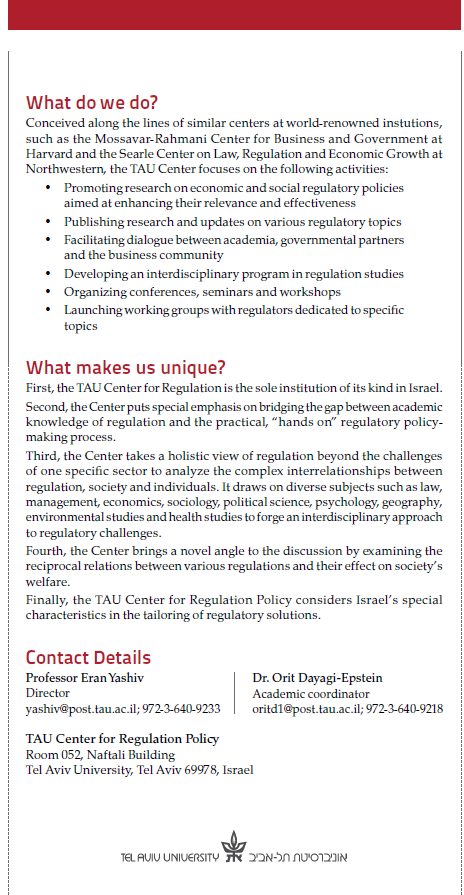 The New Center for Regulation Policy at TAU
37
Eran Yashiv,  TAU